IN LOVING MEMORY OF
Adaline Collins
January 11, 1950 - November 20, 2030
Please join us as we gather to remember and celebrate a life well-lived.
SEPTEMBER
14
9:00 AM
SATURDAY
SAFE HAVEN MEMORIAL PLACE
123 ANYWHERE ST., ANY CITY, ST 12345
OBITUARY
Lorem ipsum dolor sit amet, consectetur adipiscing elit, sed do eiusmod tempor incididunt ut labore et dolore magna aliqua. Ut enim ad minim veniam, quis nostrud exercitation ullamco laboris nisi ut aliquip ex ea commodo consequat.
PALLBEARERS
Name Surname
Name Surname
Name Surname
ORDER OF SERVICE
Prayer at Home
John Doe
Prelude Music
John Doe
Invocation
John Doe
Remarks
John Doe
Cocal Solo
John Doe
Guest Speaker
John Doe
Closing Remarks
John Doe
RESOURCE PAGE
Use these design resources in your Canva Presentation.
Colors
Fonts
This presentation template
uses the following free fonts:
TITLES:
DANCING SCRIPT


BODY COPY:
DM SANS
#F0E7DC
#F0F0F0
You can find these fonts online too.
Design Elements
CREDITS
This presentation template is free for everyone to use
thanks to the following:
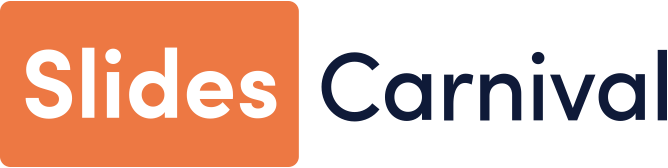 for the presentation template
Pexels, Pixabay
for the photos
HAPPY DESIGNING!